AL-MUSTAQBAL UNIVERSITY COLLEGE
DEPARTMENT OF ANESTHETIC TECHNOLOGY
                
                 PHARMACOLOGY


DONE BY : DR. ABDULLA K RAHEEM
Angina pectoris
Chest pain or discomfort that keeps coming back. It happens when some part of your heart doesn't get enough blood and oxygen.
Angina can be a symptom of coronary artery disease (CAD).
This occurs when arteries that carry blood to your heart become narrowed and blocked because of atherosclerosis or a blood clot.
characteristic by pain in the center of the chest.  You may also feel the discomfort in your neck, jaw, shoulder, back or arm.
Antianginal drugs
Antianginal drugs treat angina by reducing myocardial oxygen demand (reducing the amount of oxygen the heart needs to do its work), by increasing the supply of oxygen to the heart, or both. 
The three classes of antianginal drugs discussed in this section include:
nitrates (for treating acute angina)
 beta-adrenergic blockers (for long-term prevention of angina).
Ca channel blockers. (used when other drugs fail to prevent angina).
Antianginal drugs
Nitrates
Nitrates are the drugs of choice for relieving acute angina. 
Nitrates commonly prescribed to treat angina include:
• amyl nitrite
• isosorbide dinitrate
• isosorbide mononitrate
• nitroglycerin.(angesid)
Nitrates
Pharmacokinetics
Nitrates can be administered in a variety of ways.
Sublingually (under the tongue)
 buccally (in the pocket of the cheek), as chewable tablets, 
lingual aerosols (sprayed onto or under the tongue),
By inhalation (amyl nitrite) are absorbed almost completely because the mucous membranes of the mouth have a rich blood supply. 
Swallowed nitrate capsules are absorbed through the mucous membranes of the GI tract, and only about one-half of the dose enters circulation. 
Transdermal nitrates (a patch or ointment placed on the skin)
I.V. nitroglycerin, which doesn’t need to be absorbed, goes directly into circulation.
Nitrates
Pharmacodynamics 
Nitrates cause the smooth muscle of the veins to relax and dilate. When the veins dilate, less blood returns to the heart. This, in turn, reduces the oxygen requirements of the heart.
Advers reactions to nitrates
Headache is the most common adverse reaction. Hypotension may also occur, accompanied by dizziness and increased heart rate.
Beta Blockers
Beta-adrenergic antagonists (also called beta blockers) are used for long-term prevention of angina and are one of the main types of drugs used to treat hypertension. Beta-adrenergic blockers include:
• Atenolol
• Metoprolol
• Nadolol        
• Propranolol
Beta Blockers
Pharmacokinetics
Metoprolol and propranolol are absorbed well from the GI tract, whereas less than one-half the dose of atenolol or nadolol is absorbed. 
These beta-adrenergic blockers are distributed widely.
Propranolol is highly protein-bound; the other beta adrenergic blockers are poorly protein-bound.
Beta Blockers
Pharmacodynamics
Beta-adrenergic blockers decrease blood pressure and block beta adrenergic receptor sites in the heart muscle and the conduction system. This decreases the heart rate and reduces the force of the heart’s contractions, resulting in a lower demand for oxygen
Beta Blockers
Pharmacotherapeutics
Beta-adrenergic blockers are indicated for:
long-term prevention of angina. 
In acute coronary syndrome. 
Metoprolol may also be used for heart failure.
Beta-adrenergic blockers are also first-line therapy for treating hypertension.
Beta Blockers
Adverse effects
Beta-adrenergic blockers may cause:
• bradycardia
• hypotension
• nausea and vomiting
• significant constriction of the bronchioles (none selective one)
Calcium channel blockers
are commonly used to prevent angina that doesn’t respond to drugs in either of the other antianginal classes.
Calcium channel blockers used to treat angina include:
• amlodipine
• nicardipine
• nifedipine
• verapamil.
• diltiazem
How calcium channel blockers work
Calcium channel blockers increase the myocardial oxygen supply and slow the heart rate. 
The drugs produce these effects by blocking the slow calcium channel. This action inhibits the influx of extracellular calcium ions across both myocardial and vascular smooth muscle cell membranes. 
No calcium = dilation
This calcium blockade causes the coronary arteries to dilate, and increasing myocardial oxygen supply.
Calcium channel blockers
Pharmacokinetics
When administered orally, calcium channel blockers are absorbed quickly and almost completely. 
The bioavailability of these drugs is much higher.
 The calcium channel blockers are highly bound to plasma proteins.
Pharmacotherapeutics (uses)
Calcium channel blockers are used for long-term prevention of angina only, not short-term relief of chest pain. 
Calcium channel blockers are used for treatment hypertension.
Calcium channel blockers are used for treatment of arrhythmias
Drug interactions
• Calcium salts and vitamin D reduce the effectiveness of calcium channel blockers.
• Verapamil and diltiazem increase the risk of digoxin toxicity.
 Enhance the action of carbamazepine, and may cause myocardial depression.
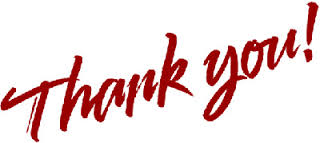